Perkins CTE Update
February 23, 2016 
Repeated February 24, 2016
CTE State Staff
Dr. Bob Witchger -- Director, Career and Technical Education	witchgerb@nccommunitycolleges.edu    919-807-7126
Dr. Tony R. Reggi -- Coordinator, Career & Technical Education	reggia@nccommunitycolleges.edu    919-807-7131
Julia Hamilton -- Coordinator, Career and Technology Education	hamiltonj@nccommunitycolleges.edu    919-807-7130
Chris Droessler -- Coordinator, Career and Technical Education	droesslerc@nccommunitycolleges.edu    919-807-7068
Ashley Bowling – CTE Administrative Assistant	bowlinga@nccommunitycolleges.edu    919-807-7129
2/24/2016
2
Overview of Local Grant
A workforce development program delivered through high schools and community colleges 
Enhance postsecondary CTE programs 
Level the playing field for those who elect to  enrolled in CTE Programs of Study 
Actively engage employers in the development and implementation of CTE programs leading to employment
2/24/2016
3
Required Activities
Build and Strengthen Programs of Study (POS) 
Link Secondary and Postsecondary CTE 
Teach all aspects of industry 
Improve technology in teaching 
Provide Professional Development for Faculty 
Evaluate Programs of Study 
Expand, Modernize, and Evaluate Programs of Study 
Fund POS of sufficient Size, Scope, and Quality 
Assist in selfsufficiency for those who elect to enroll  in CTE Programs of Study
2/24/2016
4
College Perkins Coordinator (5)
Facilitate the implementation of Perkins on campus 
Ensure required activities are addressed 
Engage faculty and deans in planning and implementing 
Insure proper use of funds 
Support Pathways – Link HS to CC
Thank You
2/24/2016
5
Definitions
Postsecondary CTE Participant is a non-transfer student enrolled in six hours (during the program  year) in any CTE program of study.   
Concentrator CTE Concentrator is a CTE participant who completes a minimum of 12 academic and technical hours 6 hours will be in CTE coursework
2/24/2016
6
Accountability Measures
Technical Attainment of CTE Students 
Completion of CTE Students 
Retention of CTE Students 
Placement in Employment of CTE students 
Non-Traditional Student  Participation 
Non-Traditional Student Completion
2/24/2016
7
Toward Understanding Programs of Study and Career Pathways
CCP Program of Study
Structured pathway leading to entry-level job skills 
Secondary students earn postsecondary credit toward an AA Degree, AS Degree, or AAS (CTE) Certificate, Diploma, or Degree
2/24/2016
8
Toward Understanding Programs of Study and Career Pathways
CTE  Program of Study  
Incorporate secondary and postsecondary education elements 
Coherent and rigorous aligned content 
Opportunity for secondary students to earn postsecondary credit 
Leads to industry credential or postsecondary certificate, diploma, or degree  
Typically engages high school and community college faculty and staff in its development 
Typically includes various forms of work-based learning
2/24/2016
9
Toward Understanding Programs of Study and Career Pathways
CTE  Program of Study to CTE Pathway 
Engages employers throughout the pathway 
Integrates career advising  
Provides for integrated Work-Based Learning – Exploring & Experiencing work, and reinforcing and expanding on content learned in the classroom on the job
2/24/2016
10
Toward Understanding Programs of Study and Career Pathways
CTE  Program of Study to CTE Pathway 
Engages secondary and postsecondary faculty in developing Programs of Study with employers or their intermediary 
Incorporate secondary and postsecondary education elements 
Provides for a coherent and rigorous aligned content 
Allows for secondary students to earn postsecondary credit leading to an industry credential or postsecondary certificate, diploma, or degree 
Engages employers throughout the pathway 
Integrates career advising  
Provides for integrated Work-Based Learning – Exploring & Experiencing work, and reinforcing and expanding on content learned in the classroom on the job
2/24/2016
11
CTE PATHWAY 

Integrated Counseling 


Coherent Rigorous Aligned Content 
Secondary and Postsecondary Elements
Secondary Students earn Postsecondary Credit


Leads to Industry Credential or postsecondary certificate, diploma or degree

Engaged Employers 

Work Based Learning
CCP Program of Study

Career Coaches

Career and College Promise to offer structured opportunities for qualified high school students to dually enroll in community college courses that provide pathways that lead to a certificate, diploma, or degree as well as provide entry-level jobs skills.
2/24/2016
12
Risk Monitoring
Desk Audit– Review of staffing charged to CTE Basic Grant 
Request January 2016 Time and Effort Sheets be sent to Raleigh
2/24/2016
13
Site Monitoring
Review of Programs of Study  
Professional Development 
Special Populations enrolled in CTE
Equipment Purchased 
Staff Time and Effort
2/24/2016
14
Accountability
1p1 – Students who attain a 2.5 GPA or higher 
2p1 – Students who complete a credential, certificate, diploma, or degree 
3p1 – Students who continue in CTE (retention or transfer) 
4p1 – Students who are placed in a job (employment) 
5p1 – Students who enroll in nontraditional program of study 
5p2 – students who complete a nontraditional program of study
2/24/2016
15
Perkins Local Plan Evaluation
Document college activities and use of funds 
Opportunity to learn from each other 
Identify best practices to share 
Help new Perkins contacts better understand the Perkins Grant   
Conducted in webinar format
Record and post for best practices
2/24/2016
16
2015-16 Perkins Evaluation
Please complete a one slide PowerPoint addressing these topics 
How has funding made a difference 
What was on Highlight or One Best Practice during the 15-16 program year.
College Perkins Team Name, E-mail, Phone Numbers  
Strengthen Academic and Technical Skills 
Link CTE at secondary and postsecondary levels 
Provide students with understanding of all aspects of industry (WBL
Provide Professional Development – application of technology in teaching 
Develop and Implement Evaluation of Programs (use of institutional Effectiveness data with Faculty) 
Initiate Expand and Modernize Quality CTE including relevant technology 
Activities and Services of sufficient size scope and quality to be effective 
Activities to prepare special populations move toward self sufficiency 
Continuous Improvement of Accountability Measures
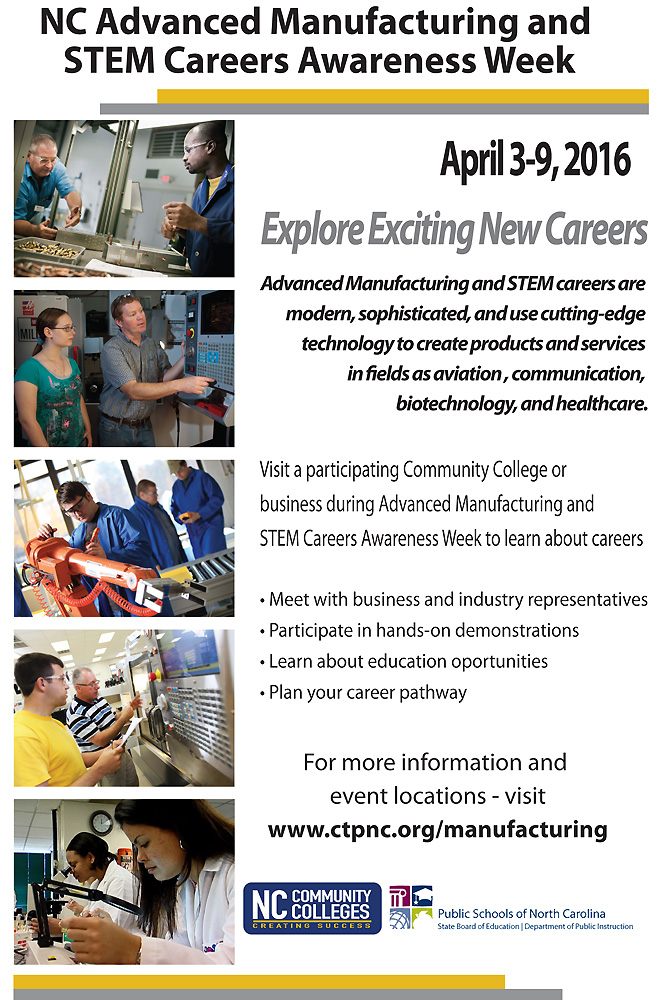 ctpnc.org
[Speaker Notes: Here are approximately 60 open houses all across the state in April helping people learn about the modern careers in Advanced Manufacturing and other STEM careers. 

North Carolina Advanced Manufacturing and STEM Careers Awareness Week is a joint venture between North Carolina Public Schools, the Community College System, and the Department of Commerce.

Make sure that the youth of this state know about these open houses.   
These events are not just for high school students, they are for college students and even adults who are still refining their career pathway.

This handout is available with the PowerPoint you are viewing. 
Download all of this at 
C T P N C dot ORG.  
Again that’s C T P N C dot ORG.


======

www.ctpnc.org/manufacturing]
Advanced Manufacturing
Post your College Activities 
Staff will be visiting colleges this week
2/24/2016
19
Microsoft Academy Funding
In November, a survey was send to the Microsoft contacts at all 58 colleges
40 colleges responded to the survey
With the exception of DreamSpark, the results indicate that the majority of colleges are not utilizing the Microsoft Academy resources
Microsoft Academy Resources
Microsoft to College
3 Year Pilot concludes 
Discussion
2/24/2016
22
Melior - Automotive
Electude and Melior Pilot 
Discussion
2/24/2016
23
CORD
Career Pathway Toolkit 
Adjunct Faculty Toolkit 
Comment on college use of website
% of faculty using the site 
Components that benefit faculty
2/24/2016
24
Career Pathway
Mid-year discussion underway 
Anticipate local/basic grant picking up the projects as appropriate 
Year-end evaluation June 1st and 2nd, 2016
2/24/2016
25
Meeting Calendar
Spring 2016 CTE Schedule
February 23 2:00 PM- 3:00 PM: Perkins Update Webinar
February 24 9:00 AM- 10:00 AM: Perkins Update Webinar
February 25 9:00 AM- 10:00 AM Career Pathways Makeup Webinar
March 15 10:00 AM- 12:00 PM: Perkins 101 Webinar: Elective
2/24/2016
26
2/24/2016
27
[Speaker Notes: nceta.org]
Free Preconference Session
Wednesday, April 6, 2016, 9 a.m. to noon.
Work-Based Learning and Engaging Employers
Presenter:  Debra Mills - Director, National Career Pathways Network 

Arrive the evening before on April 5 and get the special conference rate for the hotel, Embassy Suites at the Greensboro Airport.  
Registration and information:  nceta.org
2/24/2016
28
[Speaker Notes: Registration and information:  nceta.org]
Meeting Calendar
Spring 2016 CTE Schedule
April 6 9:00 AM-12:00 PM: Introduction to WBL Training (at NCETA): Elective 
April 6-8: NCETA: Career Pathways and WIOA:   Elective 
April 20-21: Skills USA Conference 
April 20 11:00 AM- 1:00 PM: Explore Skills USA/Lunch: Elective 
April 20 2:00 PM- 5:00 PM: Perkins 2016-2017 Planning Meeting: Required 
April 20 6:30 PM  Postsecondary Awards: Elective 
April 21 8:00 AM- 11:00 AM: Perkins 2016-2017 Planning Meeting (Continued): Required
29
Meeting Calendar
Spring 2016 CTE Schedule
May 16-20: Perkins Year End Review Webinar – Required 
June 1-2: Leadership Grant Reviews: Tentative  Required for (20) Grantees
2/24/2016
30
CTE State Staff
Dr. Bob Witchger -- Director, Career and Technical Education	witchgerb@nccommunitycolleges.edu    919-807-7126
Dr. Tony R. Reggi -- Coordinator, Career & Technical Education	reggia@nccommunitycolleges.edu    919-807-7131
Julia Hamilton -- Coordinator, Career and Technology Education	hamiltonj@nccommunitycolleges.edu    919-807-7130
Chris Droessler -- Coordinator, Career and Technical Education	droesslerc@nccommunitycolleges.edu    919-807-7068
Ashley Bowling – CTE Administrative Assistant	bowlinga@nccommunitycolleges.edu    919-807-7129
2/24/2016
31
Perkins CTE Update
February 23, 2016 
Repeated February 24, 2016